СКАЗАНИЕ О ЗЕМЛЕ ЮГОРСКОЙ…
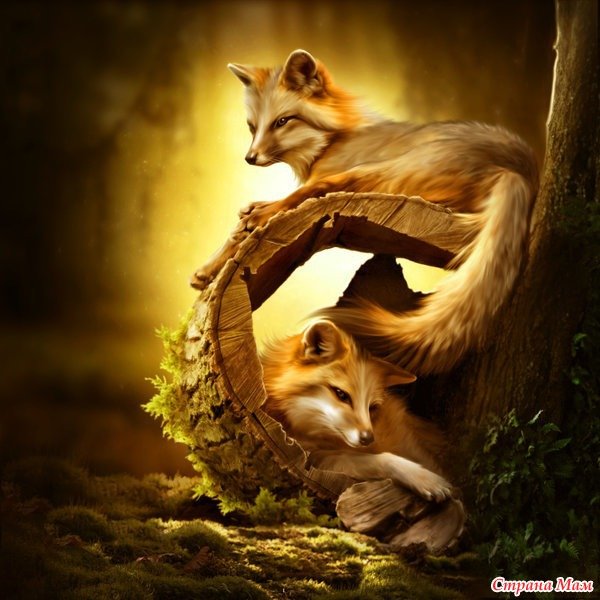 Подготовила воспитатель 
Абдурагимова З.И.
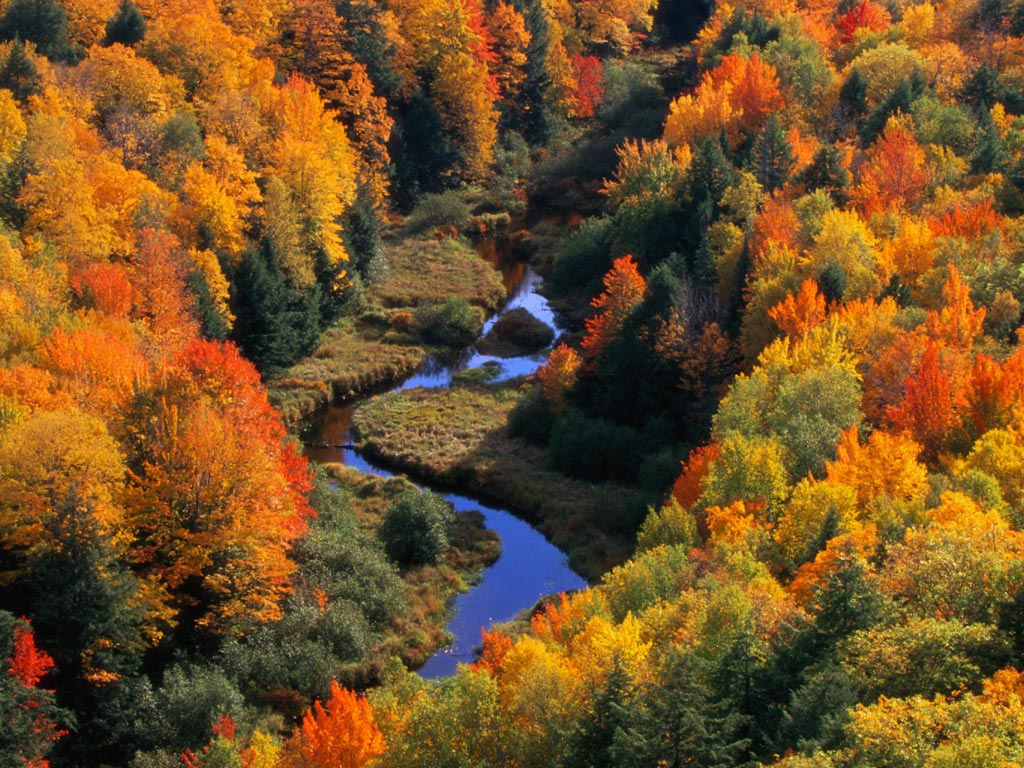 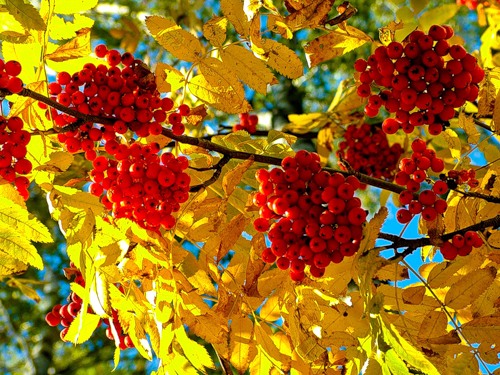 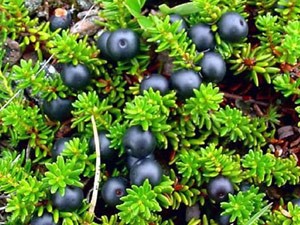 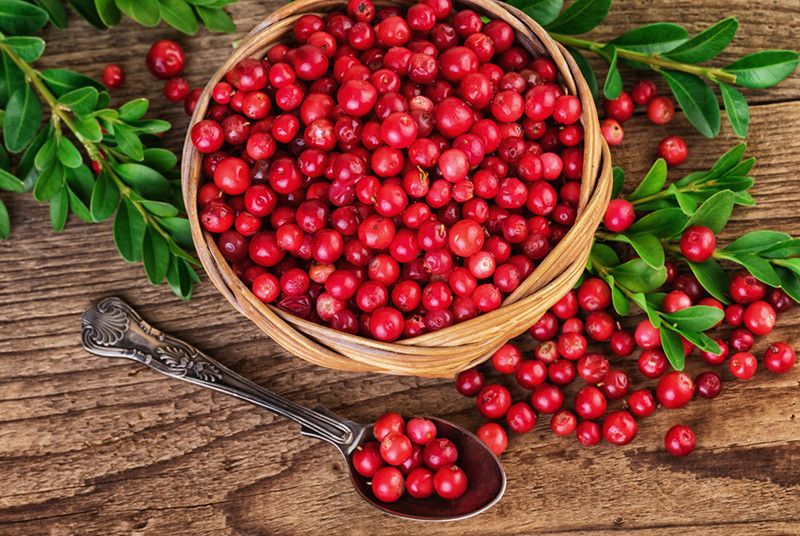 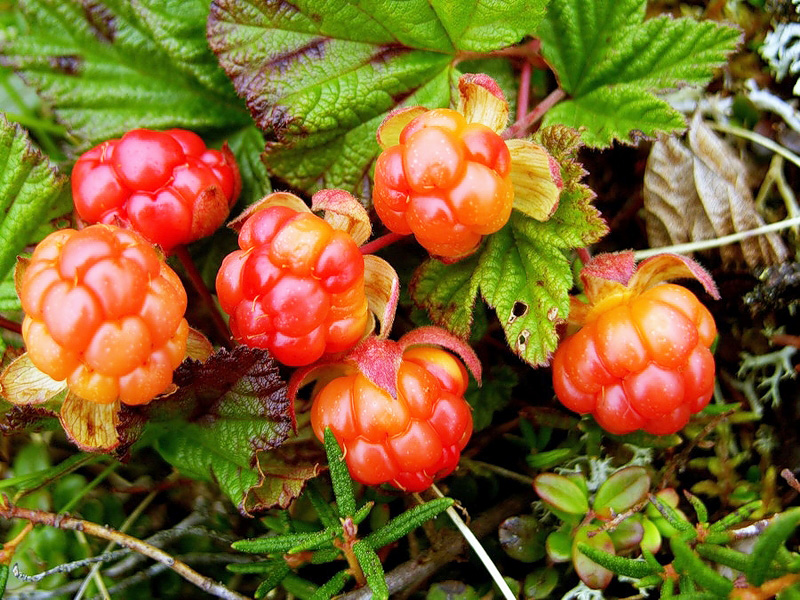 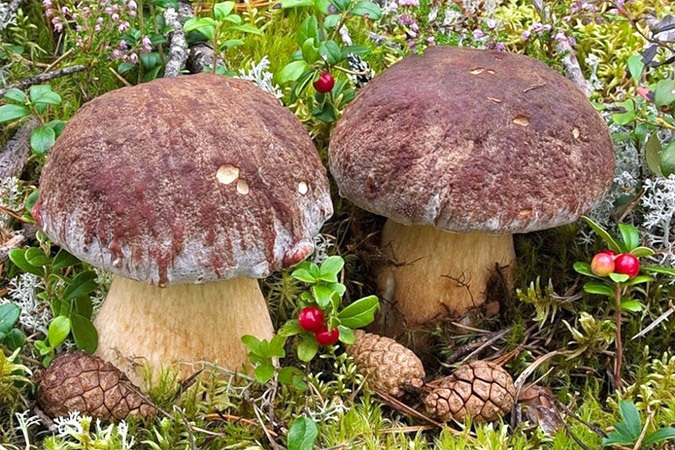 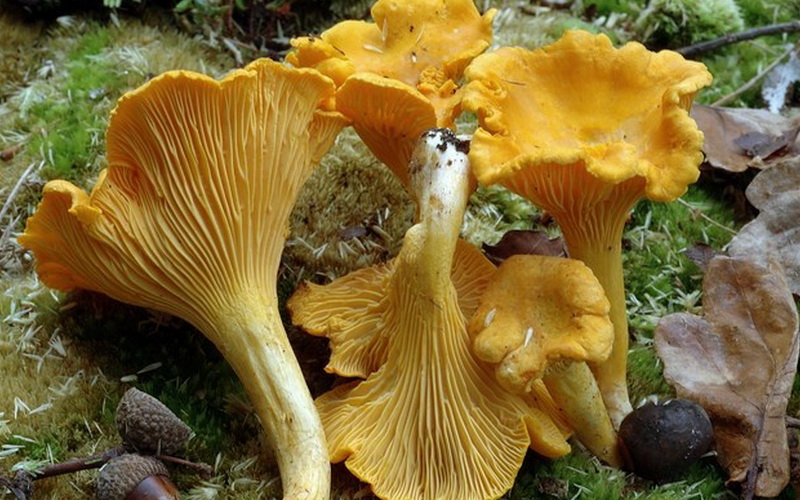 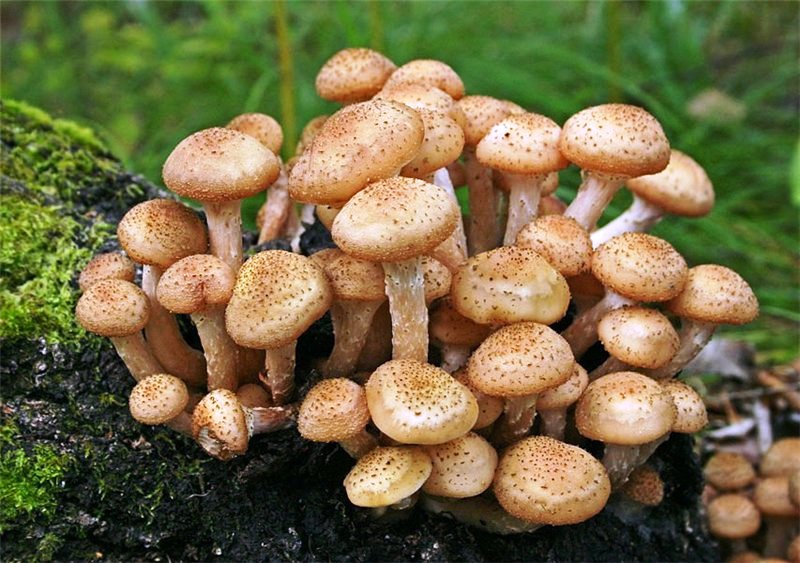 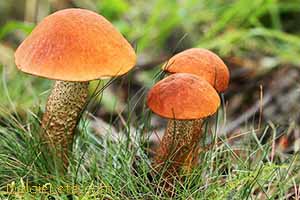 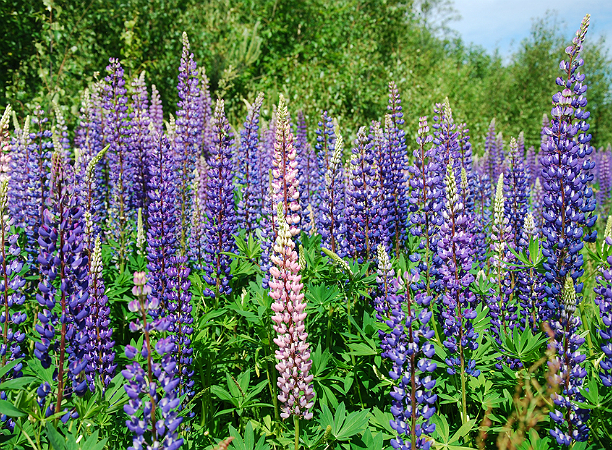 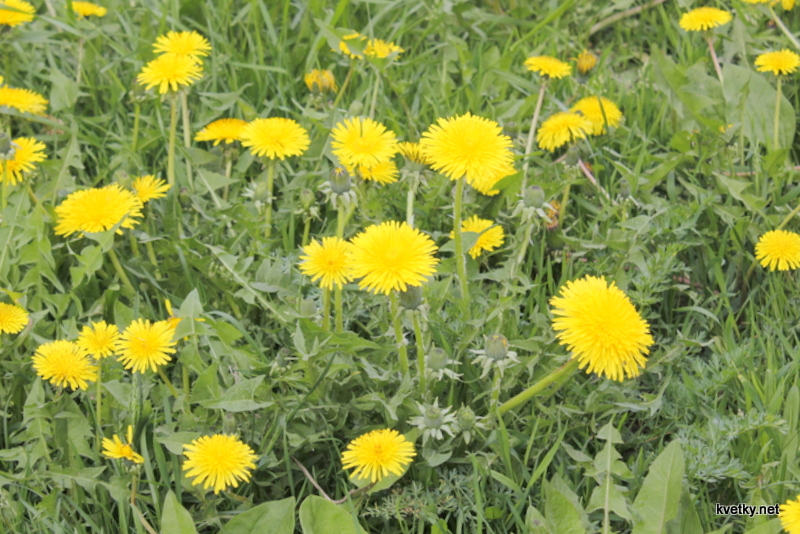 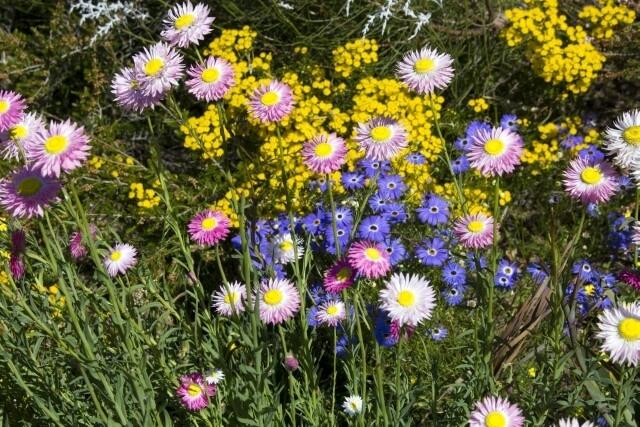 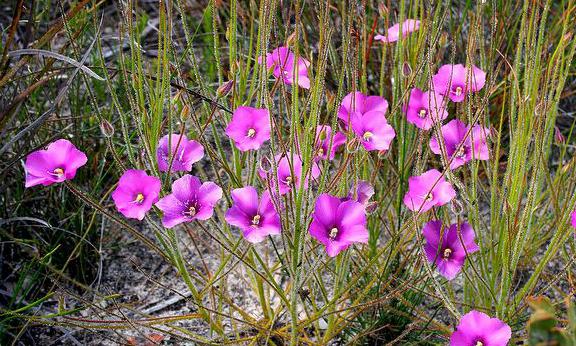 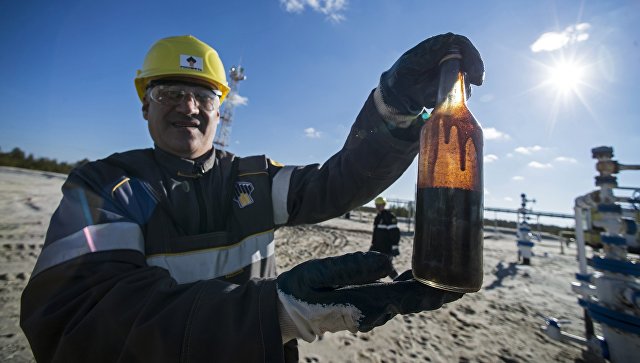 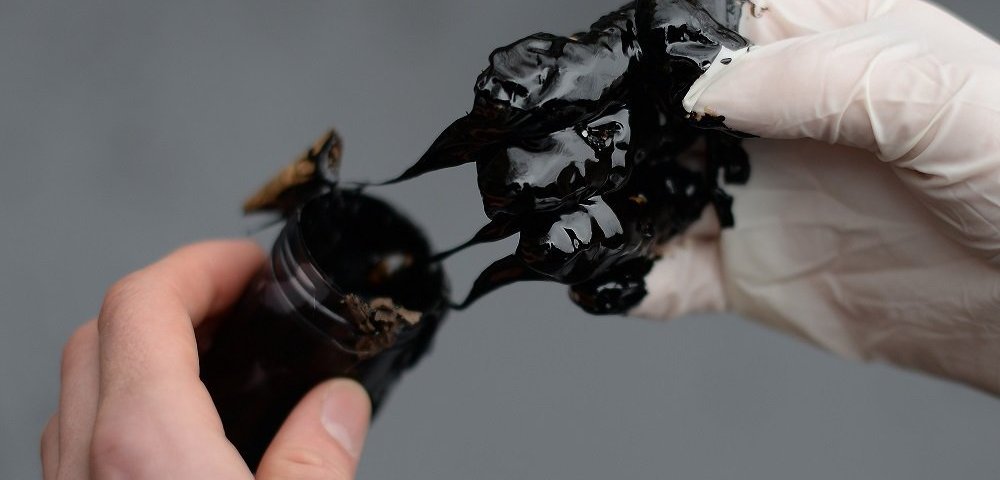 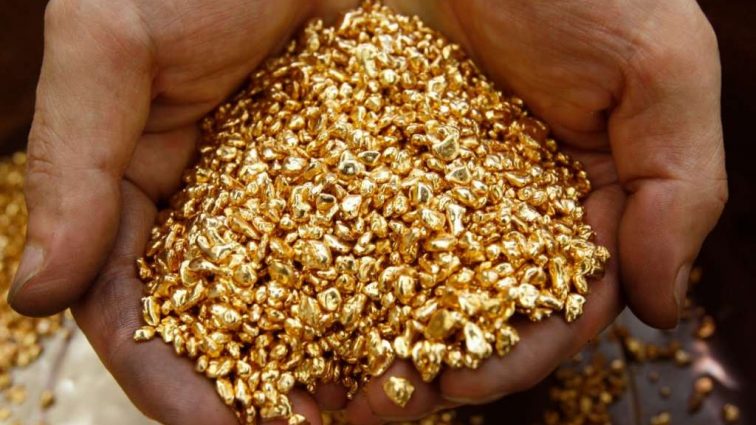 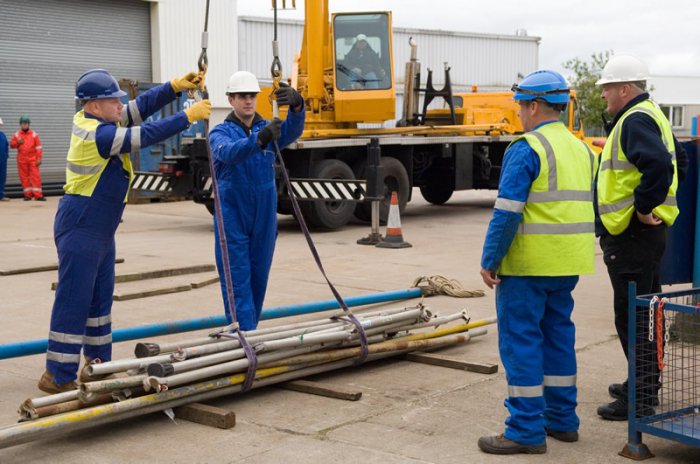 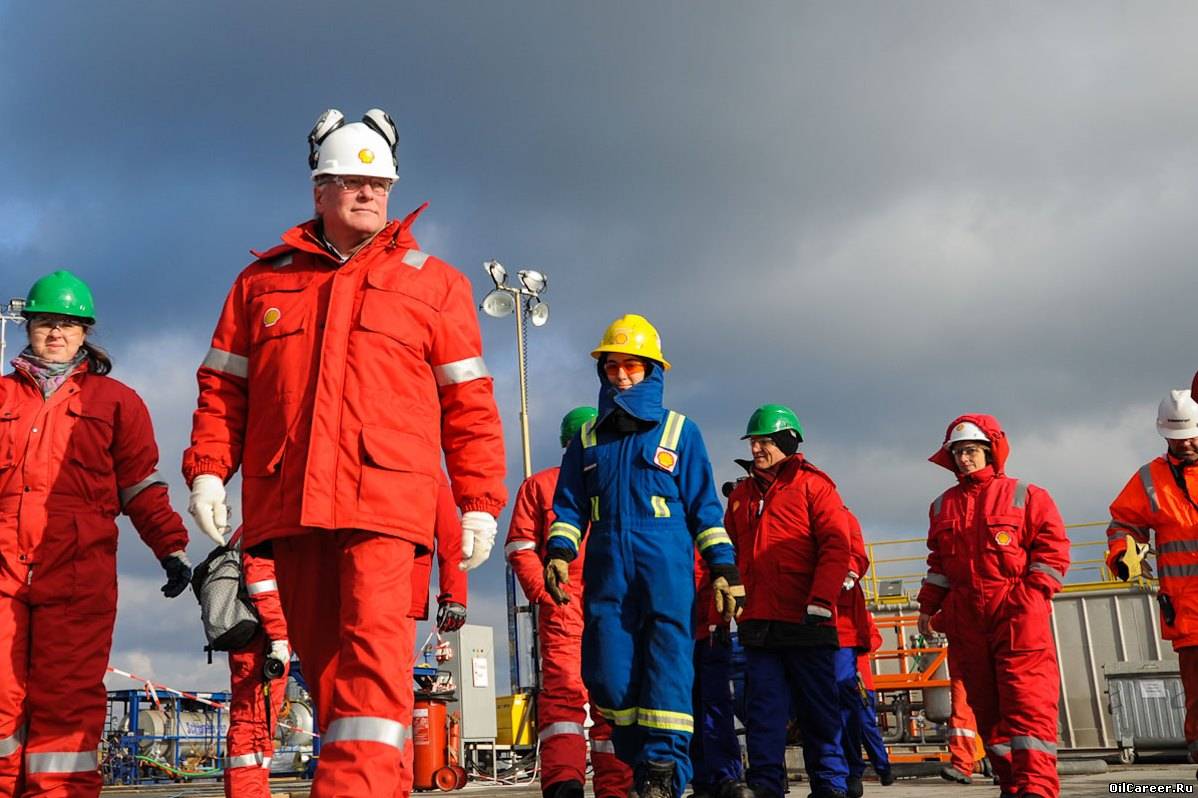 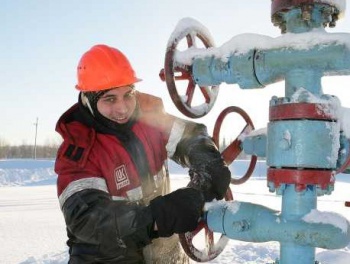 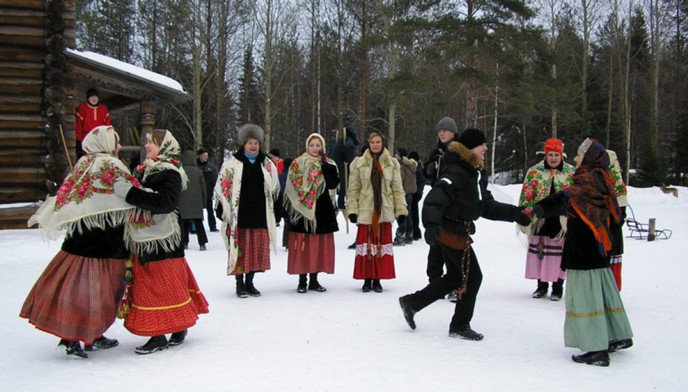 ДРЕВНИЕ ЛЮДИ
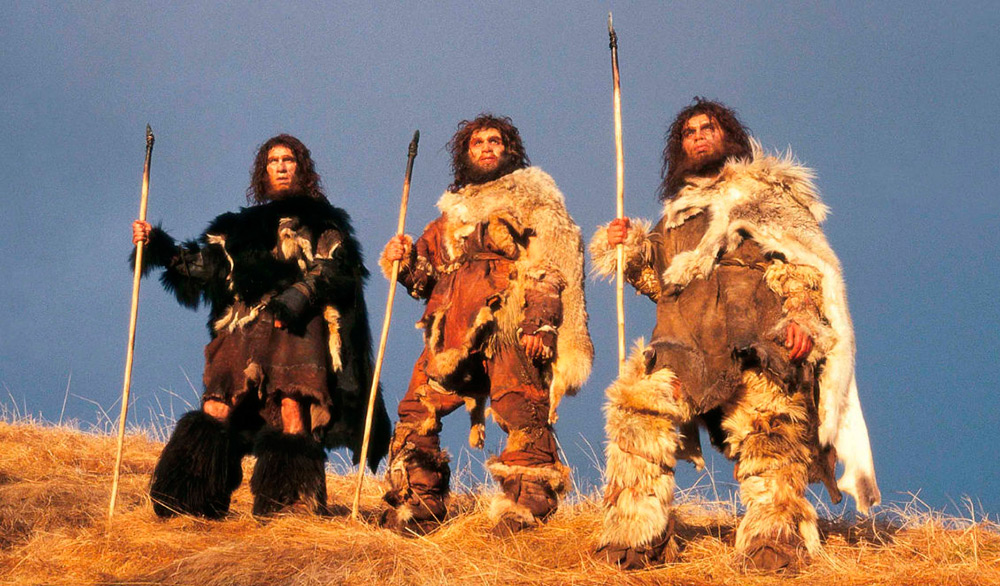 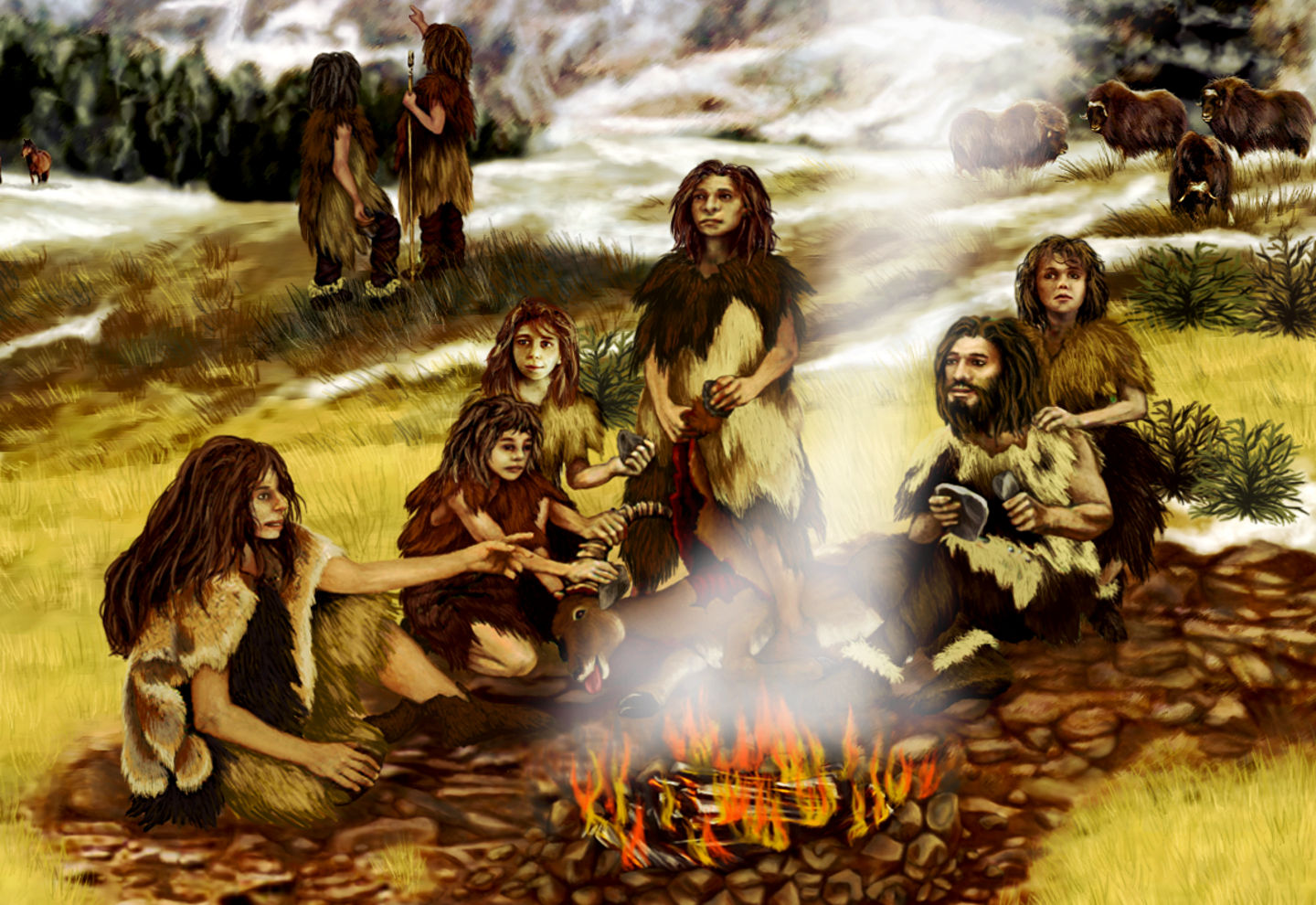 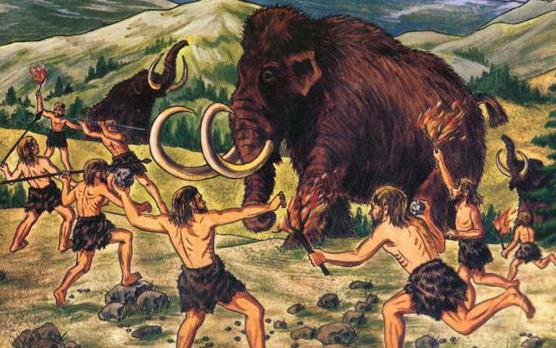 ОСТАКИ - ХАНТЫ
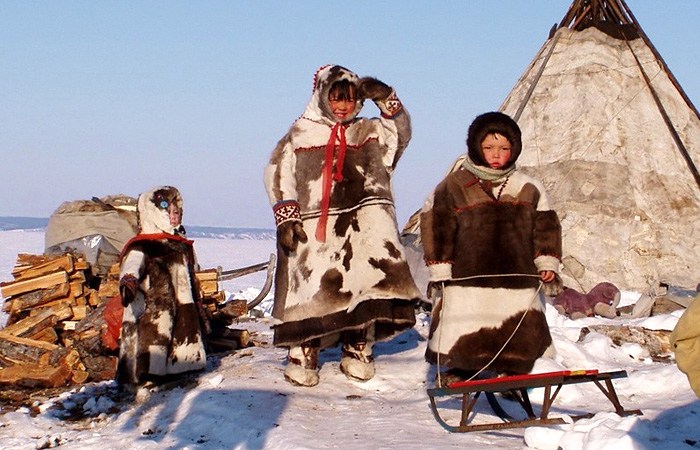 ВОГУЛЫ - МАНСИ
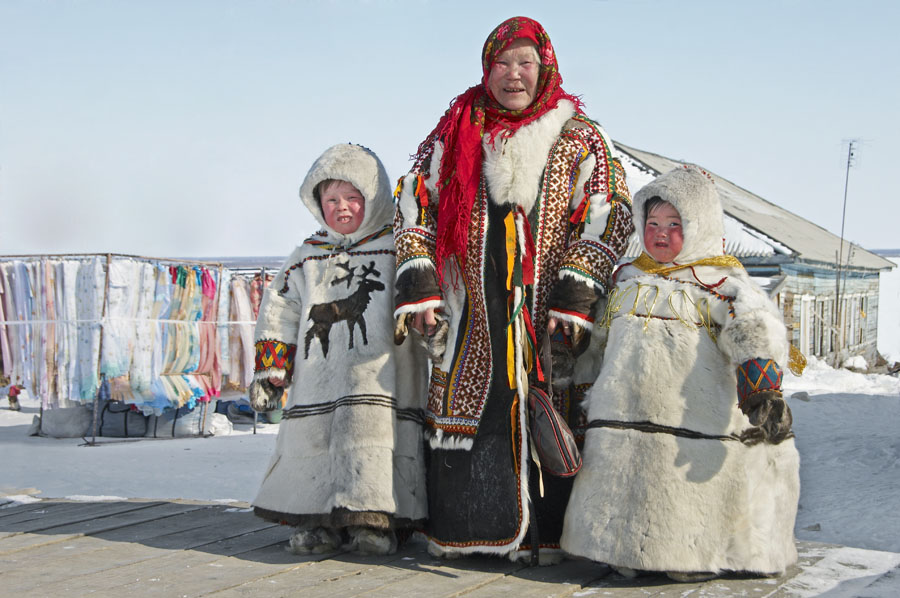 ПАУЛЫ – ЖИЛИЩА ХАНТОВ И МАНСИ
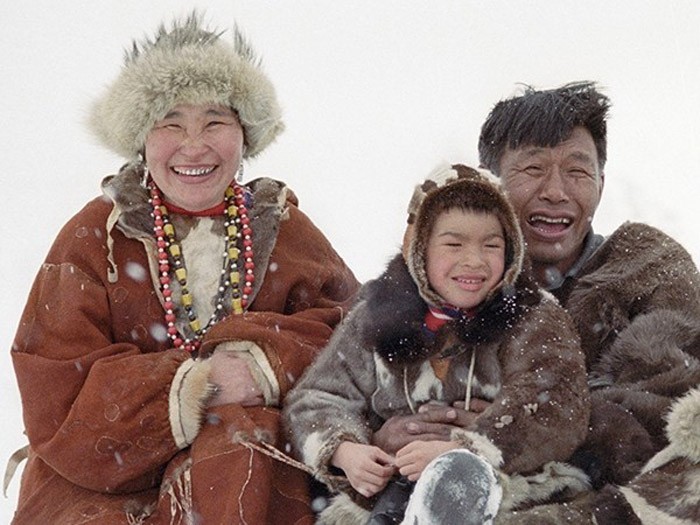 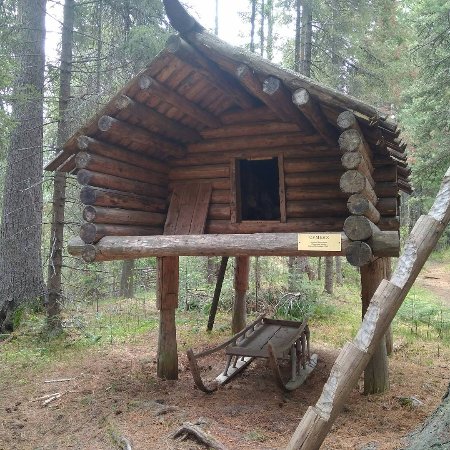 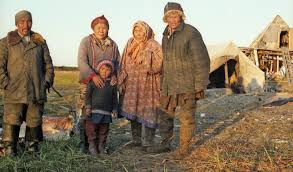 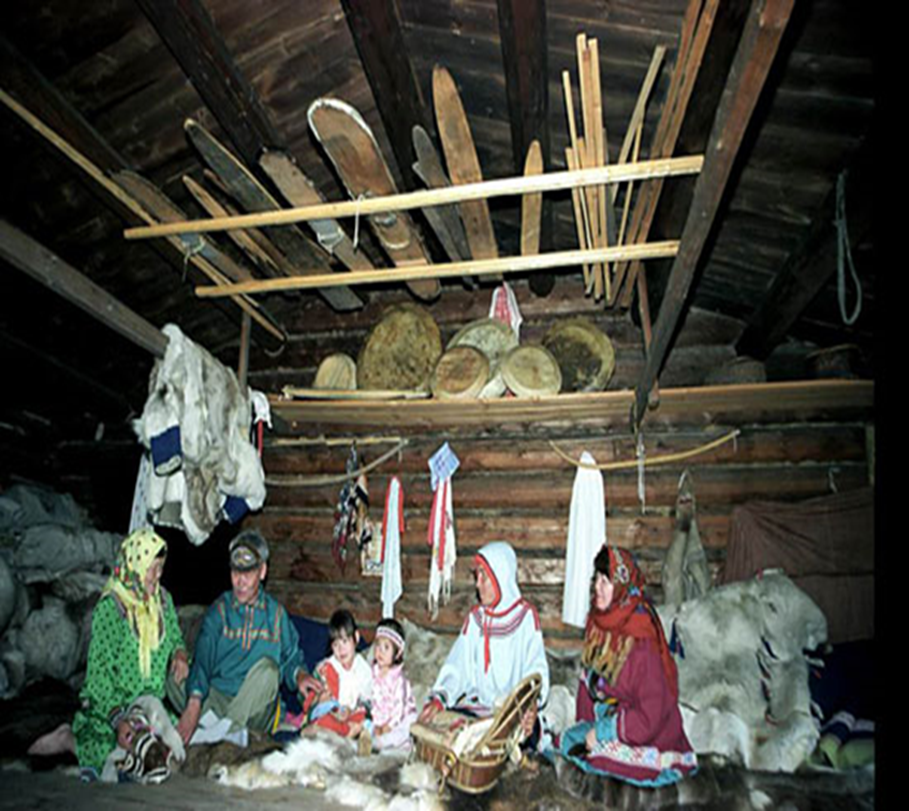 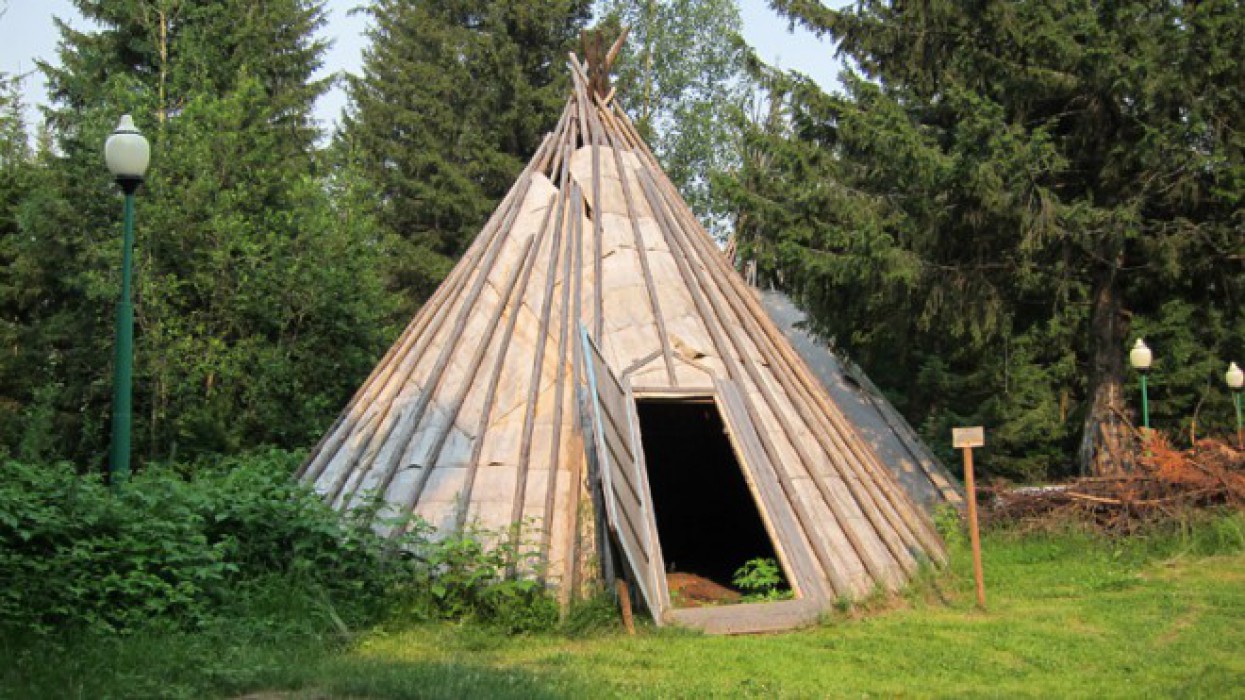 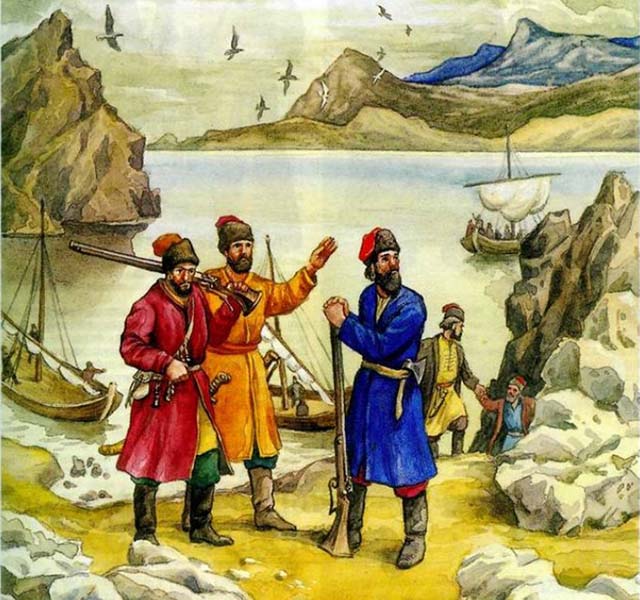 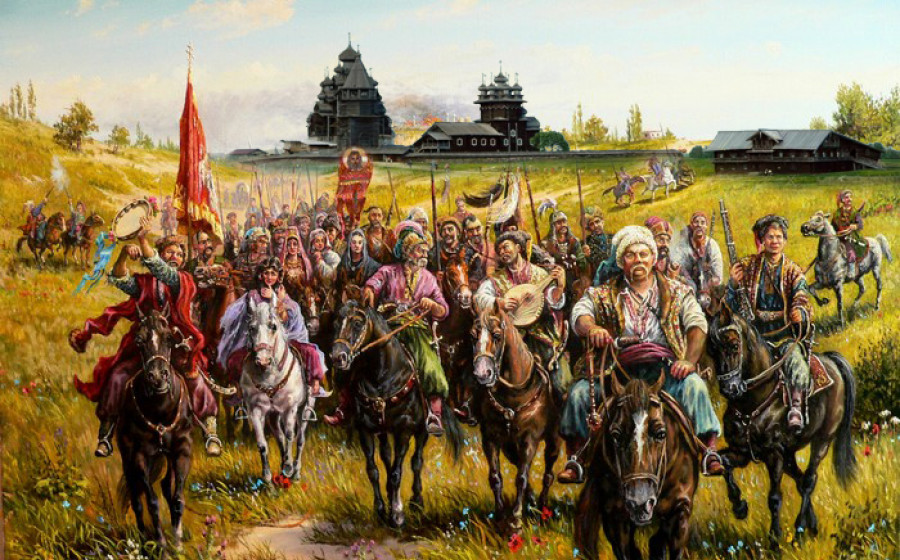 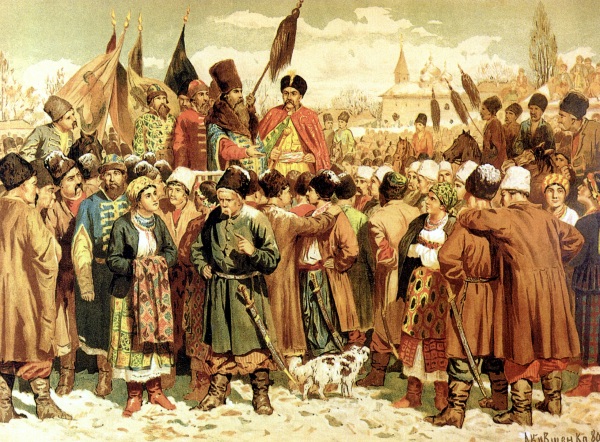 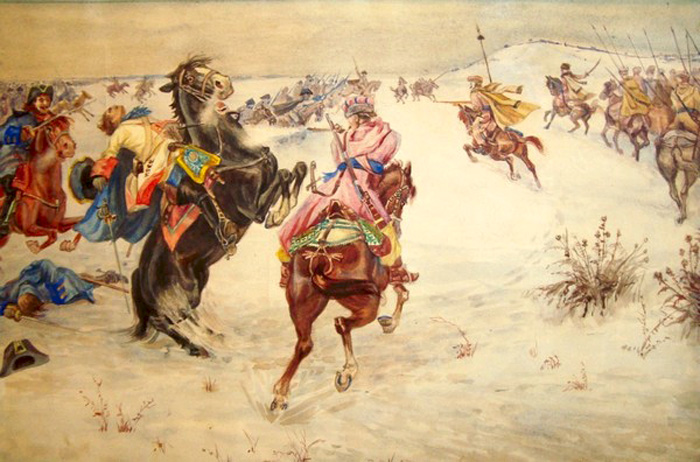 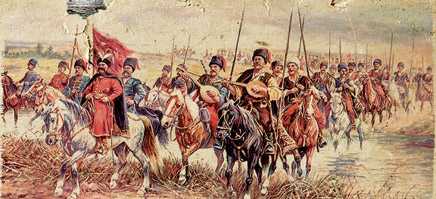 МОСКОВСКИЙ КНЯЗЬ ИВАН lll
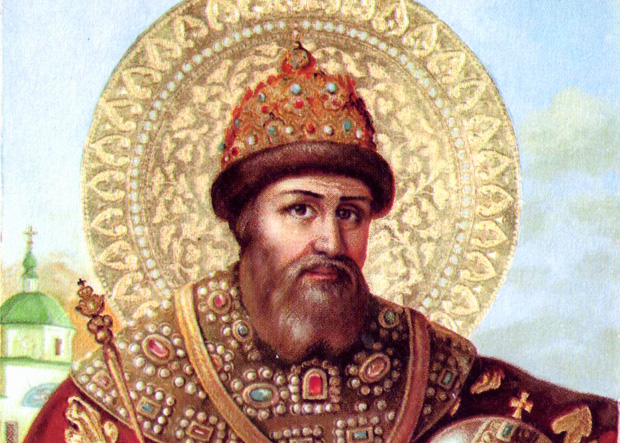 ТАЙГА
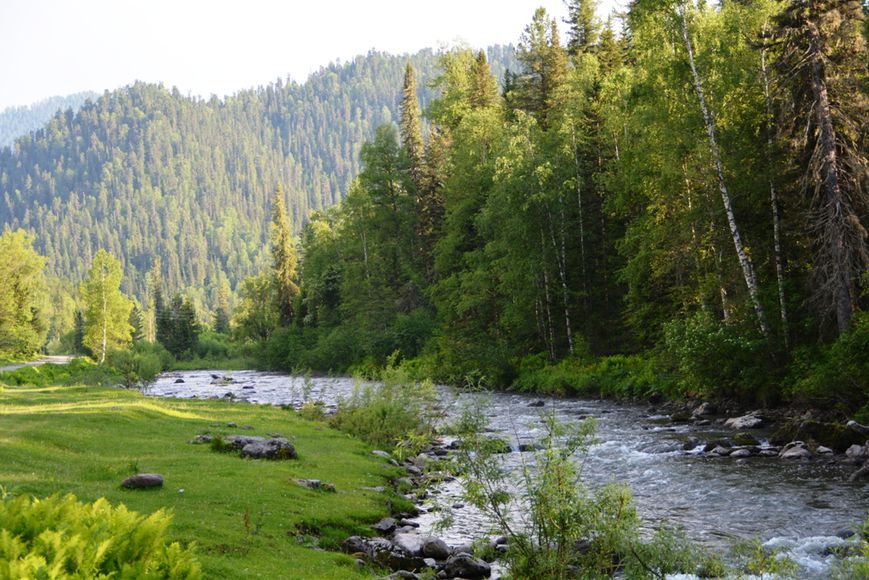 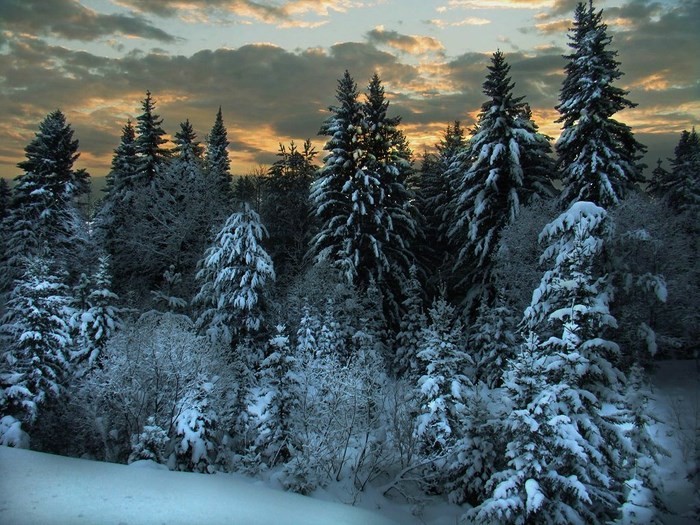 ХАНТЫ – МАНСИЙСКИЙ АВТОНОМНЫЙ ОКРУГ
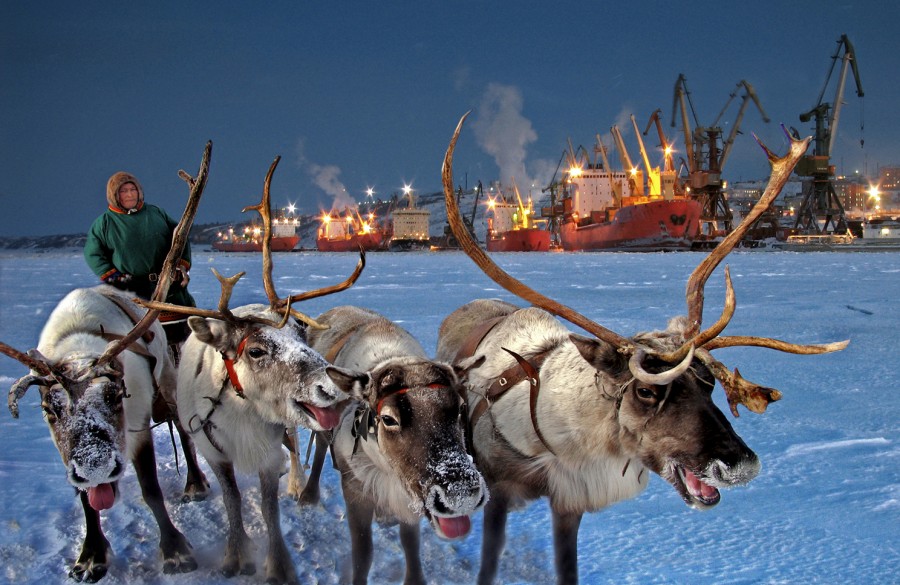 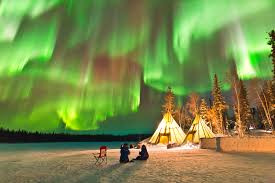 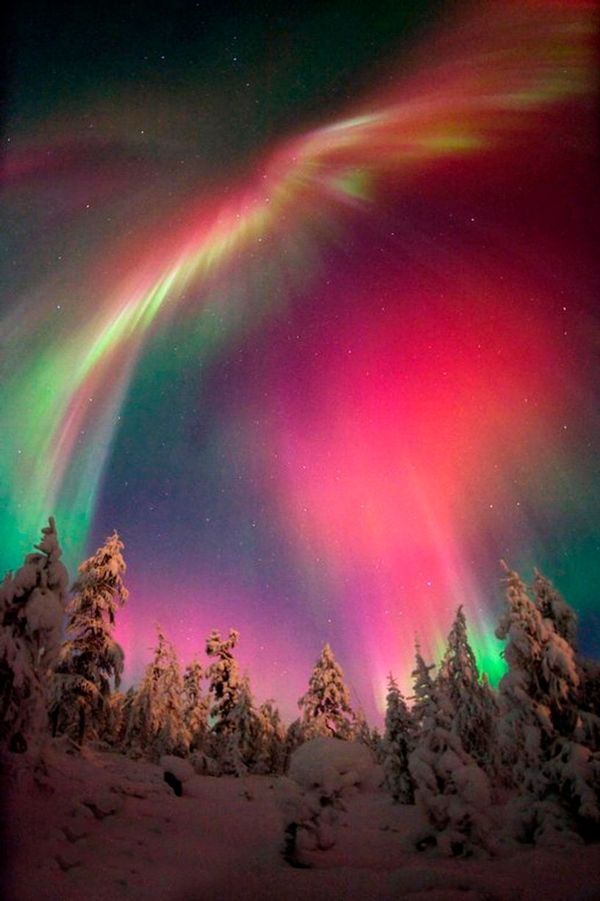 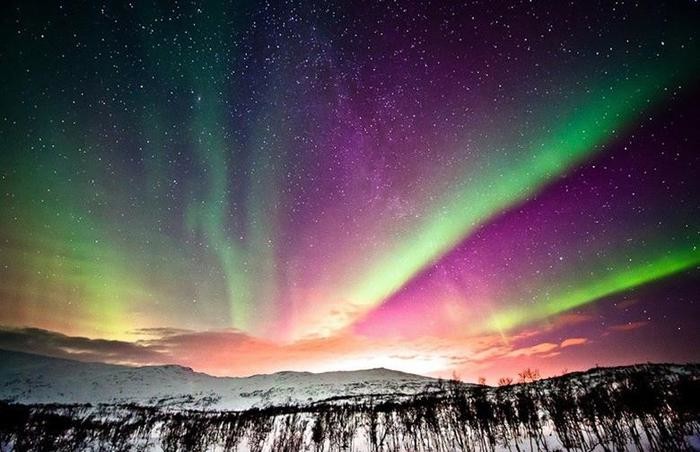 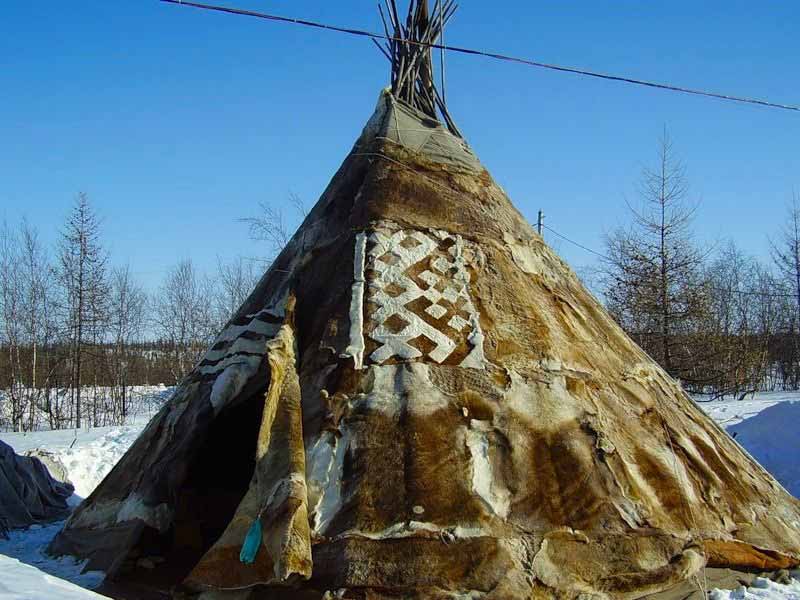 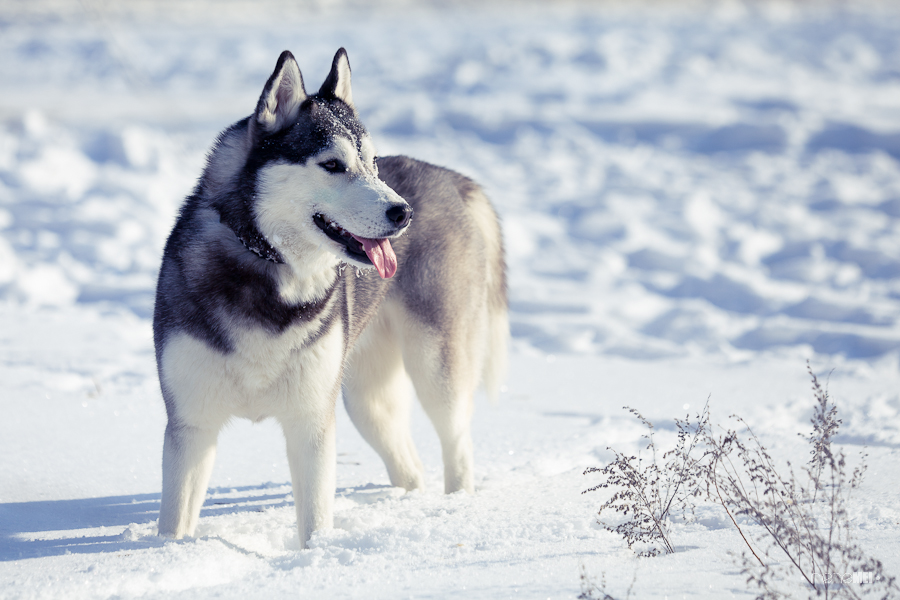 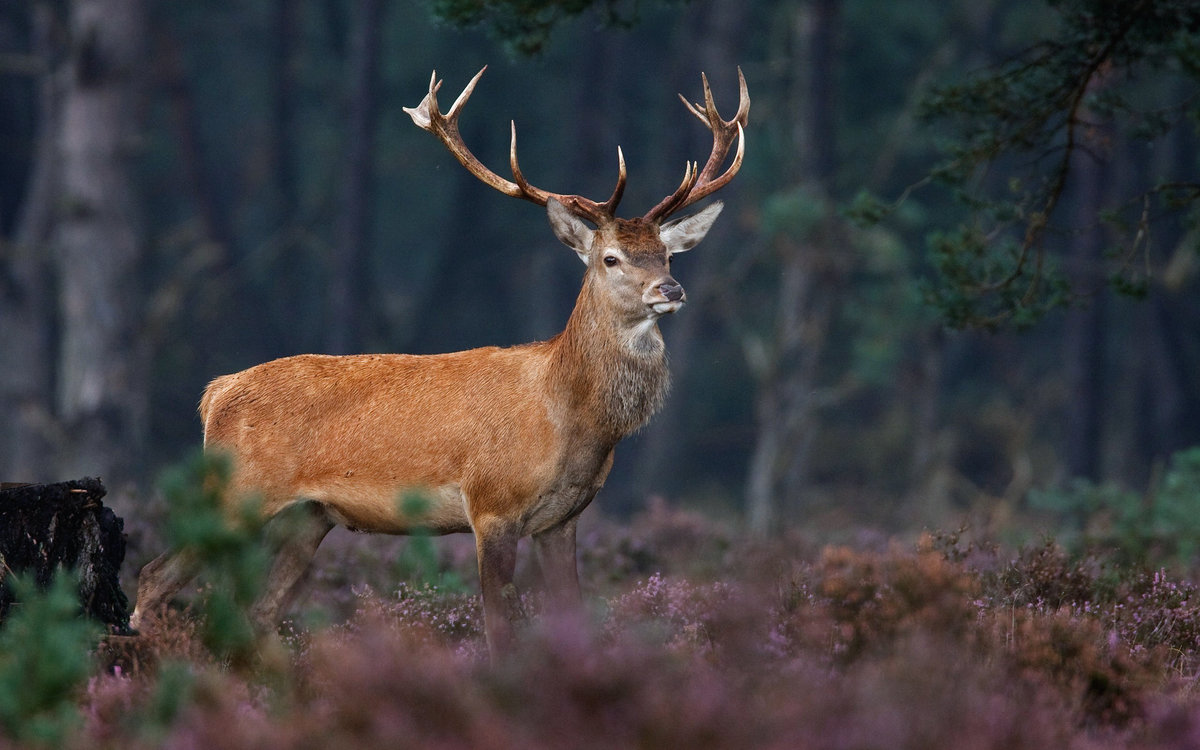 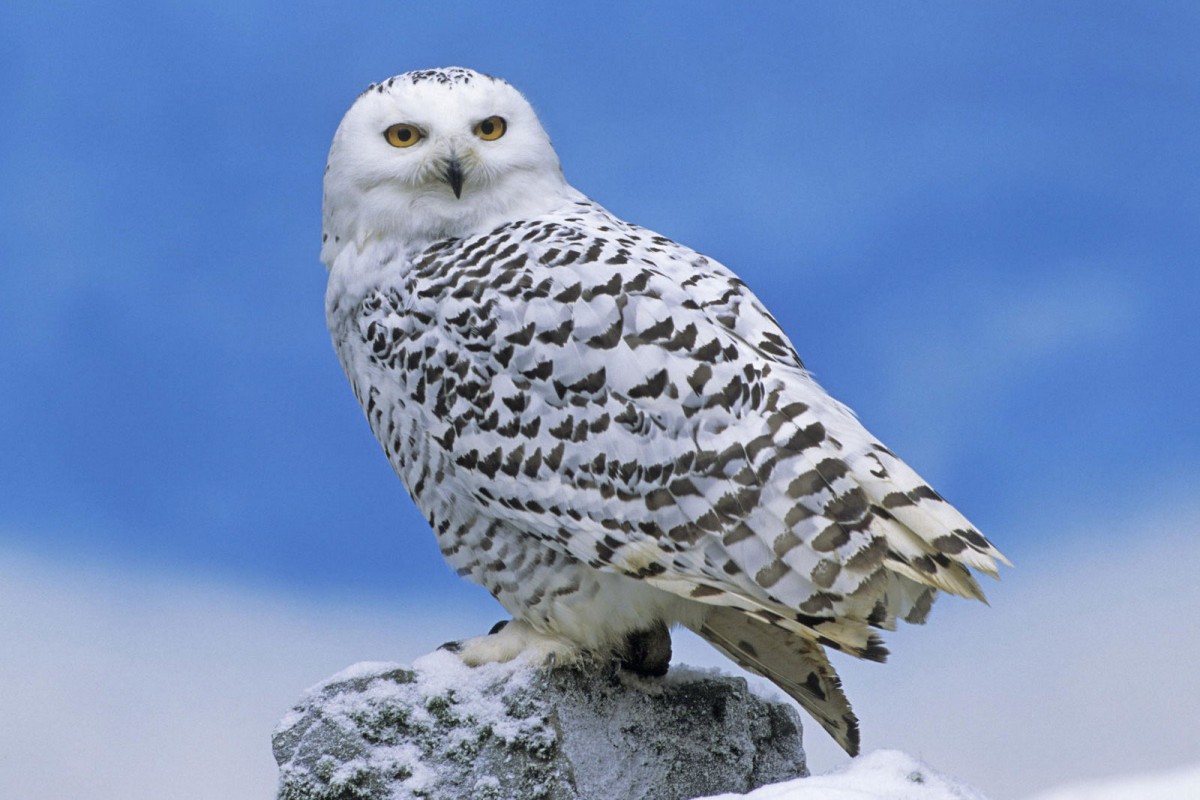 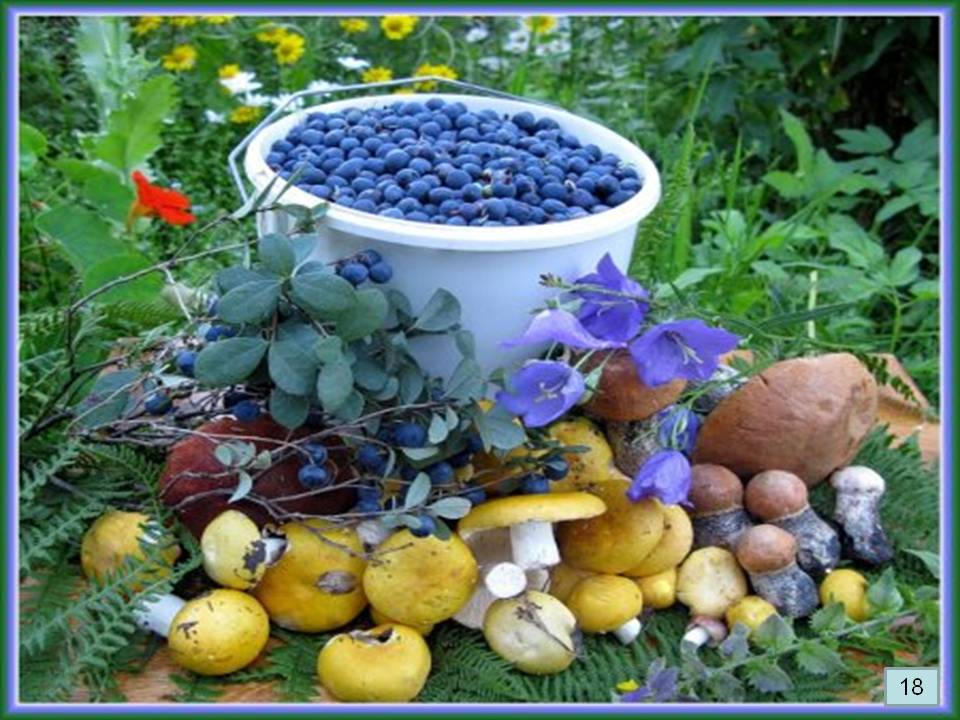 Гордись, Сибирь, своей тайгою 
 И силой всемогущих рек.Гордись сынами, как тобоюГордятся чудо-землякиПо имени СИБИРЯКИ!
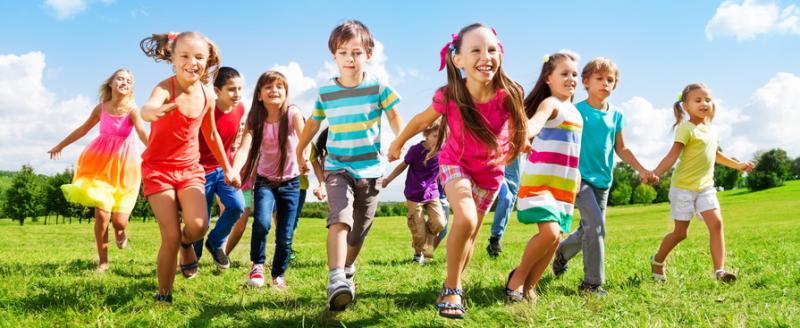